BA 353: Operations Management
Week 9
3/29 – 4/2
Homework 3

Got credit for attempting each problem.
Check your answers versus answer key online.
Recent/Current Assignments
ICE 7

Due tonight.
Check answers with classmate(s) to ensure accuracy.
Operations Management Topics
Decision Analysis 
Forecasting 
Linear Programming – Three things to do…
Project Management 
CPM 
Variable Activity Times – Week 10
Simulation: Weeks 10 and 11
Inventory Control: Weeks 12 and 13
Topic: Project Management
This class:

CPM 
Variable Activity Times – Week 10
Interested in more?
Take BA 352: Project Management.

More accurate models.
How to speed up a project (crashing).
Learn MS Project software.
Learn about careers in PM and how to get certified.
Linear Programming (LP)
Three Remaining Assignments

Individual Exam 2
Emailed ……
Take Home Exam 2
Homework 4

ALL DUE ON MONDAY 4/5
Work in teams!!!
This Week:  Work on all three…
Today: Get started!  Find partners for HW 4 and THE 2.

How to avoid procrastination?

Wednesday 3/31:  	ICE 8.1 (5 points)
Friday 4/2: 		ICE 8.2 (5 points)
ICE 8.1: Convince me you worked on LP stuff on Tues 3/30 or Weds 3/31.

Attend class synchronously (in person or remotely) on Weds 3/31 and ask at least one question.
Submit one of the three things early.
Send me a detailed email describing your progress on all three assignments and/or asking question(s).
Text me {(970) 946-9077} a photo of you being a massive LP nerd working on this stuff.  Include your name in the text.
ICE 8.2: Convince me you worked on LP stuff on Thurs 4/1 or Fri 4/2.

Visit me on Zoom or in EBH 158 on Fri 4/2 and ask a question or update me on your progress.
Submit one of the three things early.
Send me a detailed email describing your progress on all three assignments and/or asking question(s).
Text me {(970) 946-9077} a photo of you being a massive LP nerd working on this stuff.  Include your name in the text.
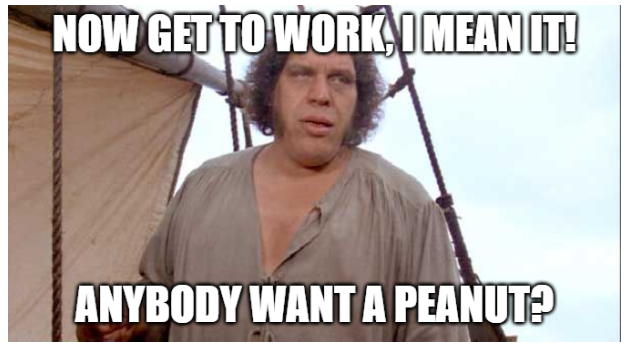